«Развитие лексико-грамматического строя речи посредством игровых упражнений с мячом у детей     5-6 лет с ОНР»
Подготовила
                                                                                                                                         учитель-логопед Баранцева И. А.
лексико-грамматический строй речи
Лексический строй включает 
активный (употребление) и 
пассивный (понимание) словарный запас, 
 умение пользоваться им в конкретной ситуации.
Нарушения лексики: преобладают слова – названия обиходно- бытовых предметов и действий; 
недостаток слов- обобщений, слов- признаков, слов, выражающих оттенки значений или абстрактные понятия; 
часто дети заменяют одно название другим (бедность словарного запаса).
Грамматический строй речи включает в себя владение 
приёмами словоизменения и словообразования, 
умение составлять предложения и правильно сочетать слова в них.
Нарушения грамматического оформления речи: низкий уровень способности к построению предложения, трудности в употреблении падежных окончаний, предлогов, согласовании различных частей речи;
часто дети не могут правильно повторить фразы более чем из четырех слов, искажают порядок слов или уменьшают их количество
Ребенок старшего дошкольного возраста:
образует существительные с уменьш.-ласк. суфф. в И.п. и Р.п. (-онок, -ёнок, -ат,-ят);
образует приставочные глаголы (лететь- прилетел, улетел, залетел);
образует относительные и притяжательные прилагательные (меховая шуба, деревянная лошадка; кошачья лапка, собачья миска);
согласует существительные с числительными и прилагательными в роде, числе, падеже (два кота, двум котам; зелёные лягушки – зелёных лягушек);
знакомится со способами образования новых слов (сахарница, хлебница; солонка, маслёнка; учитель, воспитатель);
пользуется обобщающими словами, совершенствуется умение подбирать слова с противоположным значением – слова – антонимы, а также слова – синонимы; ребёнок пользуется различными частями речи;
Работа по коррекции нарушений лексико-грамматического строя речи у дошкольников проводится по следующим направлениям:
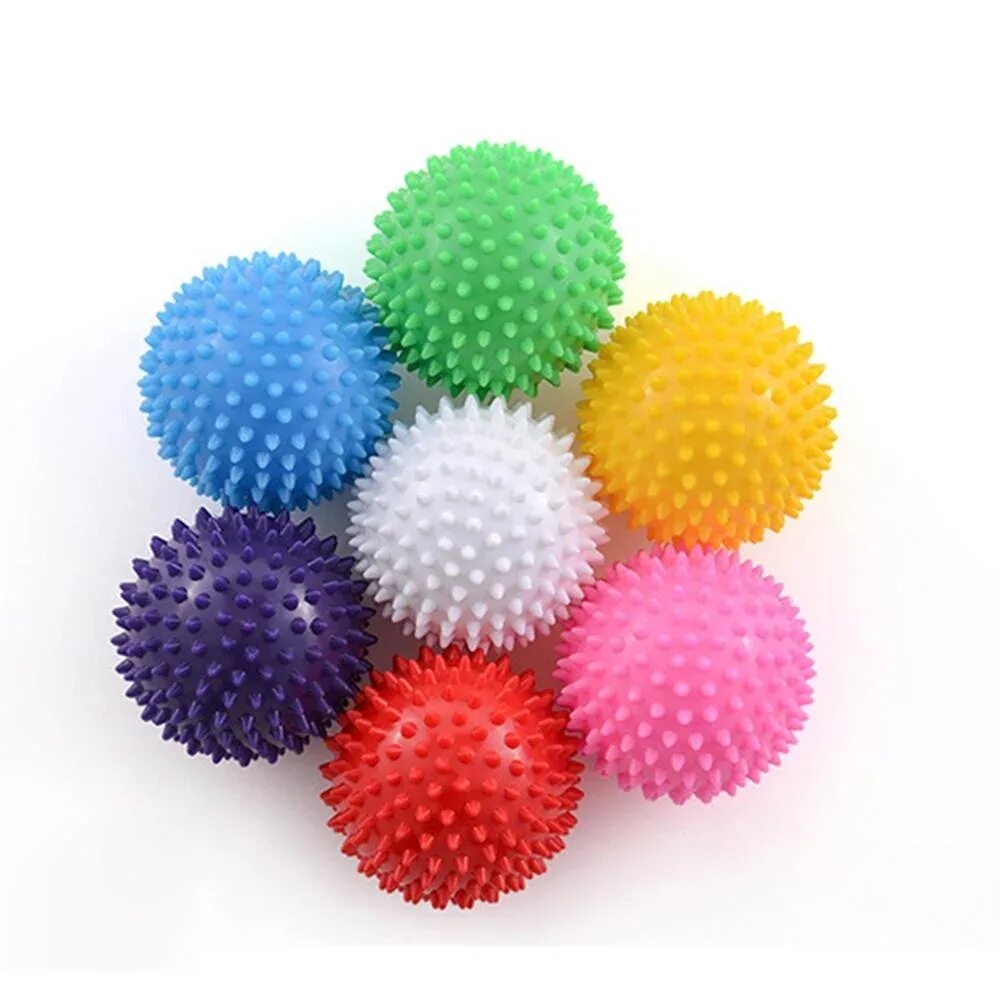 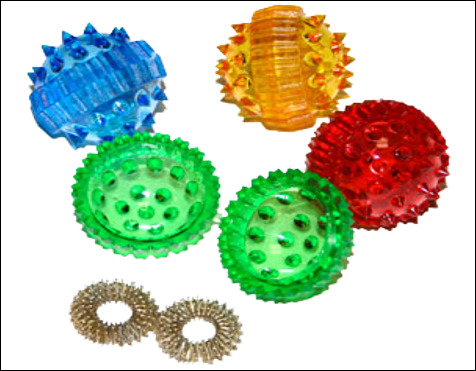 1) обогащение словаря;
2) уточнение значений слов;
3) формирование словоизменения;
4) формирование словообразования.
    Речевые игры способствуют сенсорному и умственному развитию (развитию зрительного восприятия, образных представлений, обучению анализу, сравнению предметов, их классификации), усвоению лексико-грамматических категорий родного языка, а также помогают закреплять и обогащать приобретенные знания, на базе которых развиваются речевые возможности ребенка. 
В логопедии традиционно используется мяч в играх с детьми. Он может быть прекрасным инструментом, используемым в коррекционной практике.
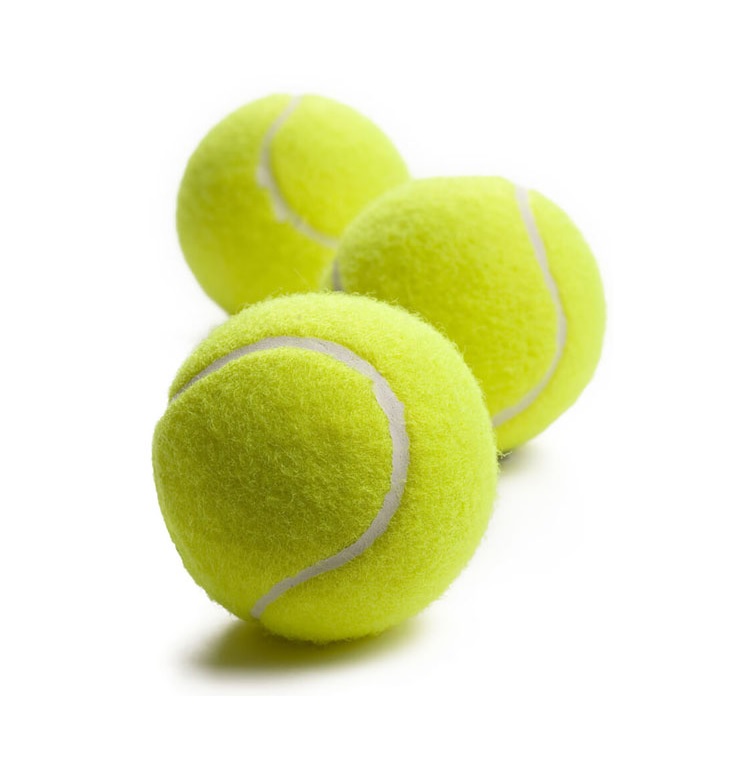 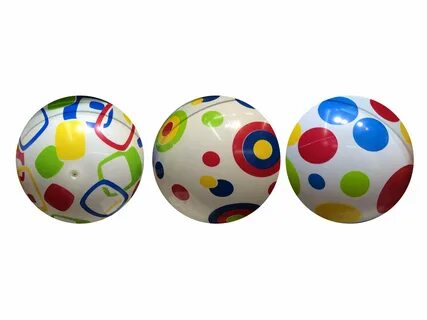 Игровые упражнения с мячом
Упражнение с шариком Су – Джок  для детей
              «Домашние животные» (детеныши)

Довольна корова своими телятами, 
Овечка довольна своими ягнятами,
Кошка довольна своими котятами, 
Кем же довольна свинья? Поросятами! 
Довольна коза своими козлятами, 
А я довольна своими ребятами!       
 (Дети катают Су – Джок между ладонями).

А кем довольна собака? (Своими щенятами)
Упражнение с шариком Су – Джок  
для родителей       «Домашние животные»

Довольна корова – быком,
Собака довольна – псом,
Свинья – кабаном,Лошадь довольна- конем, 
И только коза не довольна – (кем?)
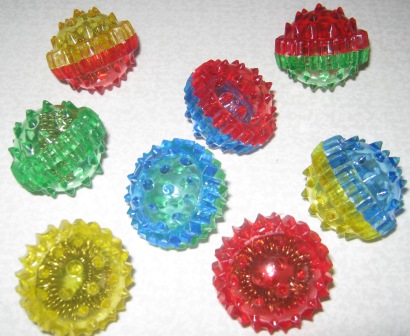 Игра «Чья голова?». Чья у зверя голова? Подскажи скорей слова!
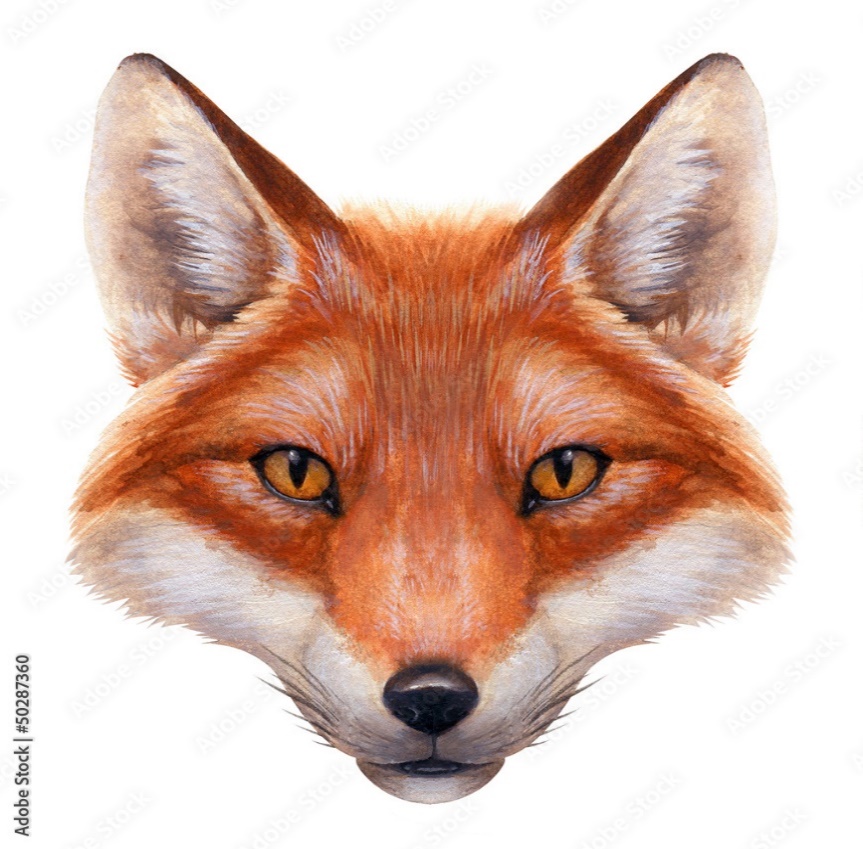 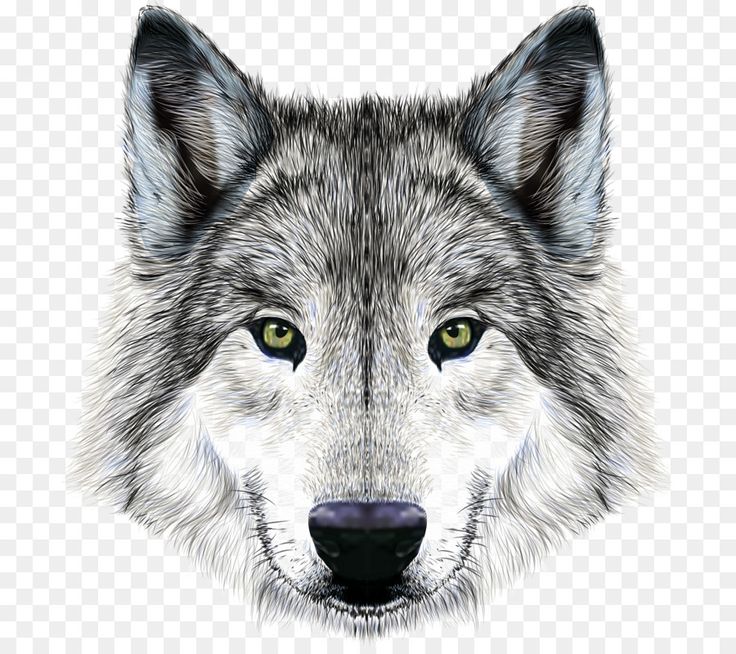 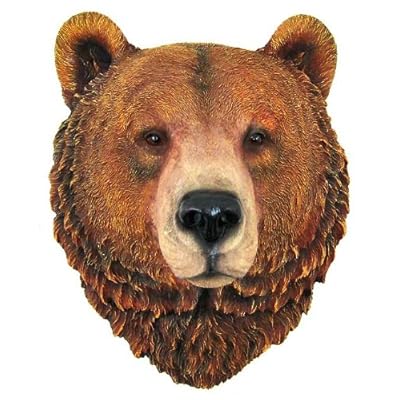 у зайца                              у лисы                                      у волка                                             у медведя
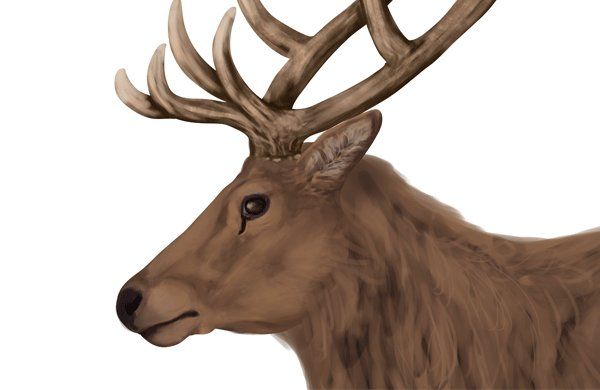 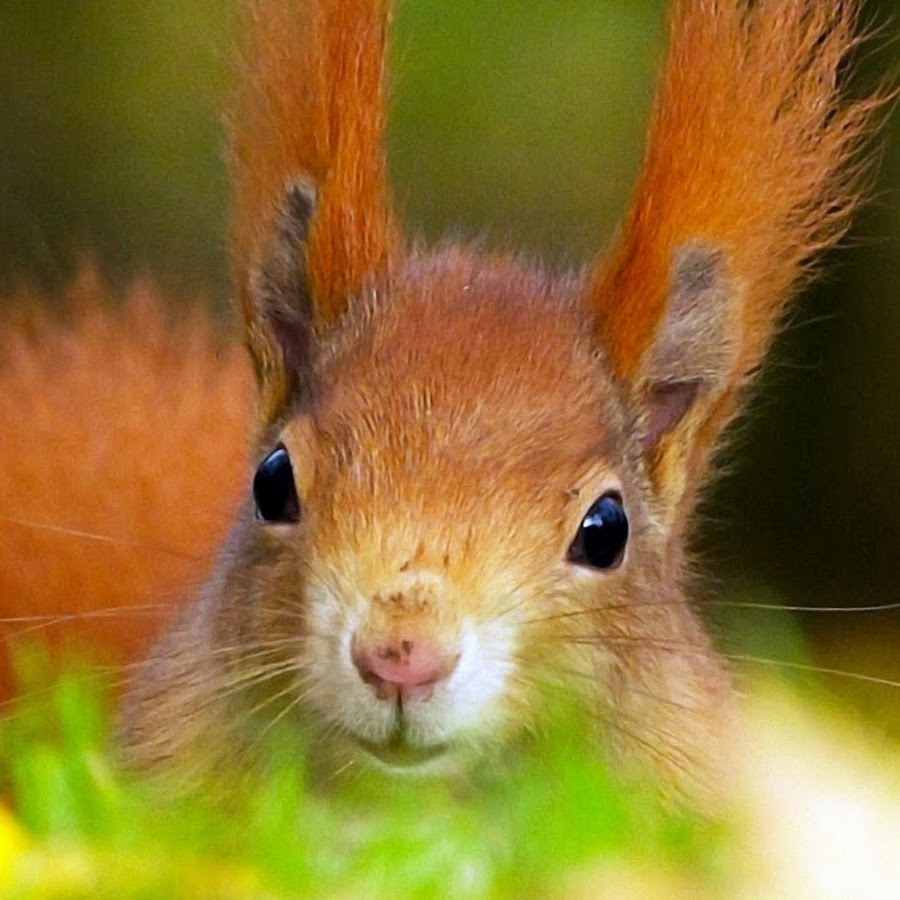 -         у белки                                                  у оленя -
Игра «Чья у птицы голова?». Подскажи скорей слова!
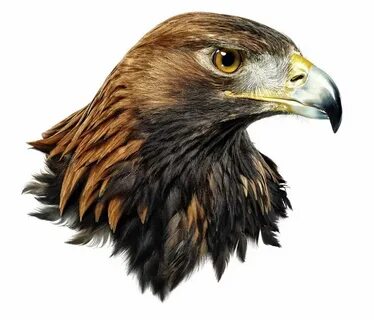 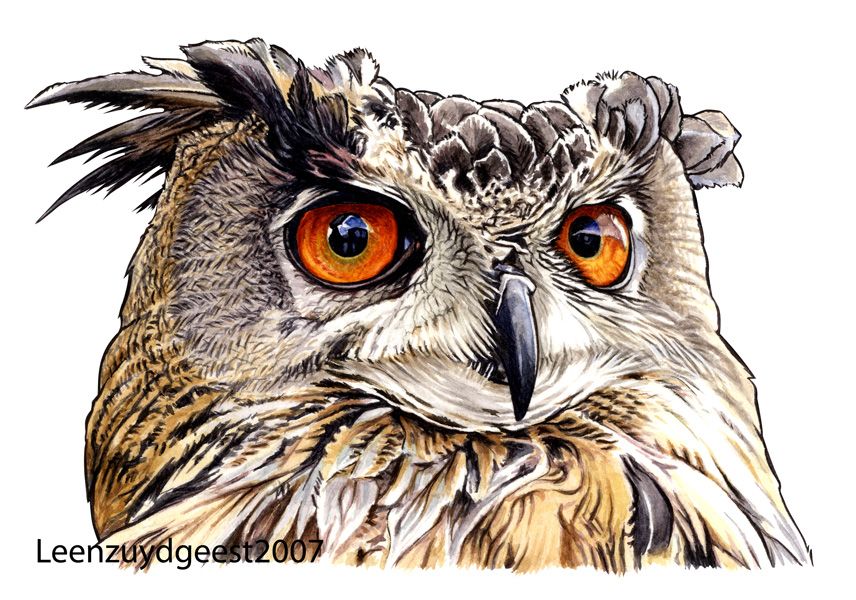 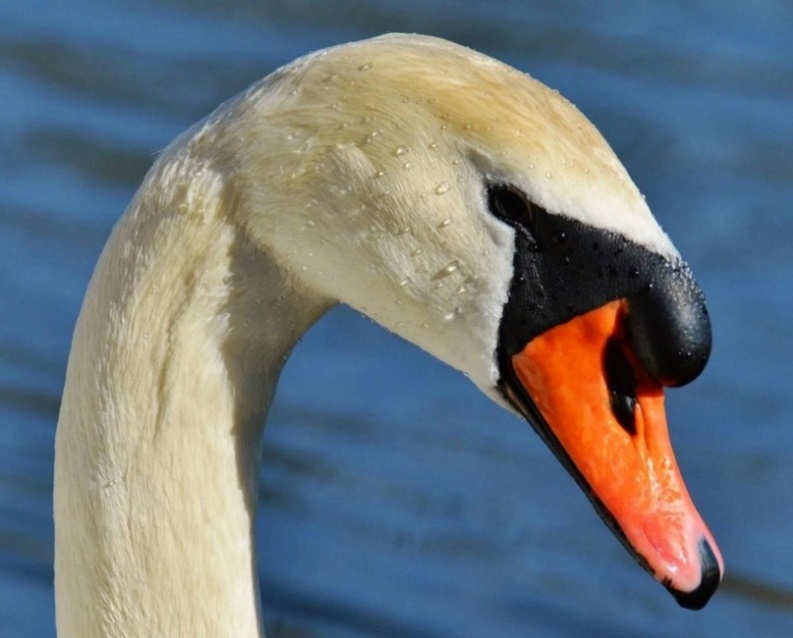 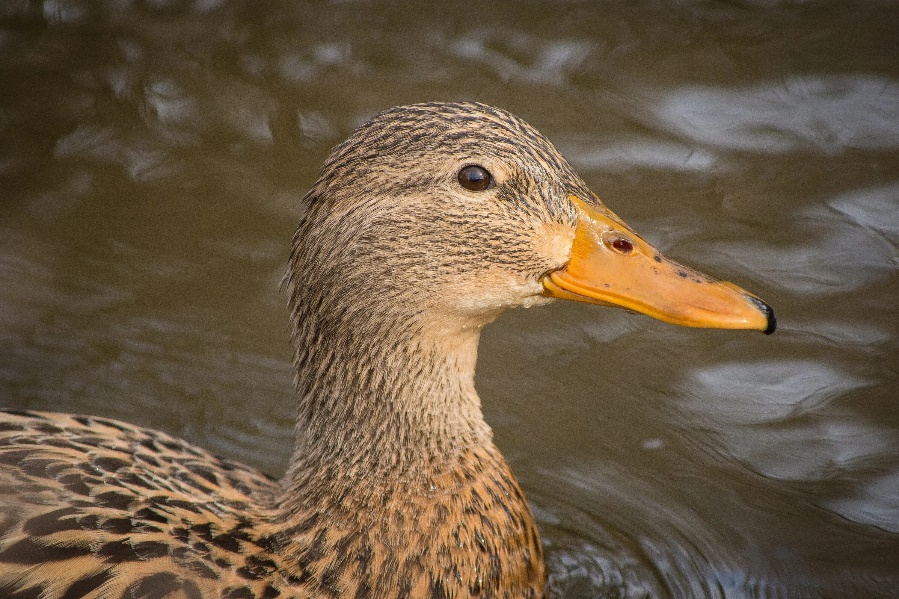 у орла                                                   у совы                                                       у лебедя                                              у утки
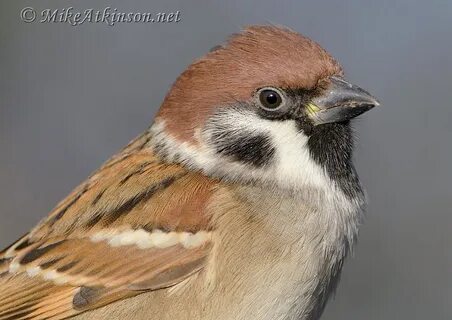 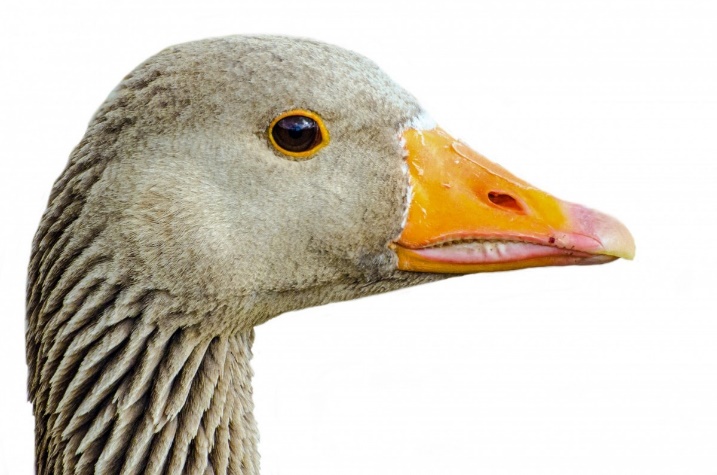 - у гуся                                                                у воробья -
Игра с мячом «Скажи ласково». Мячик маленький поймай, да словечком приласкай.
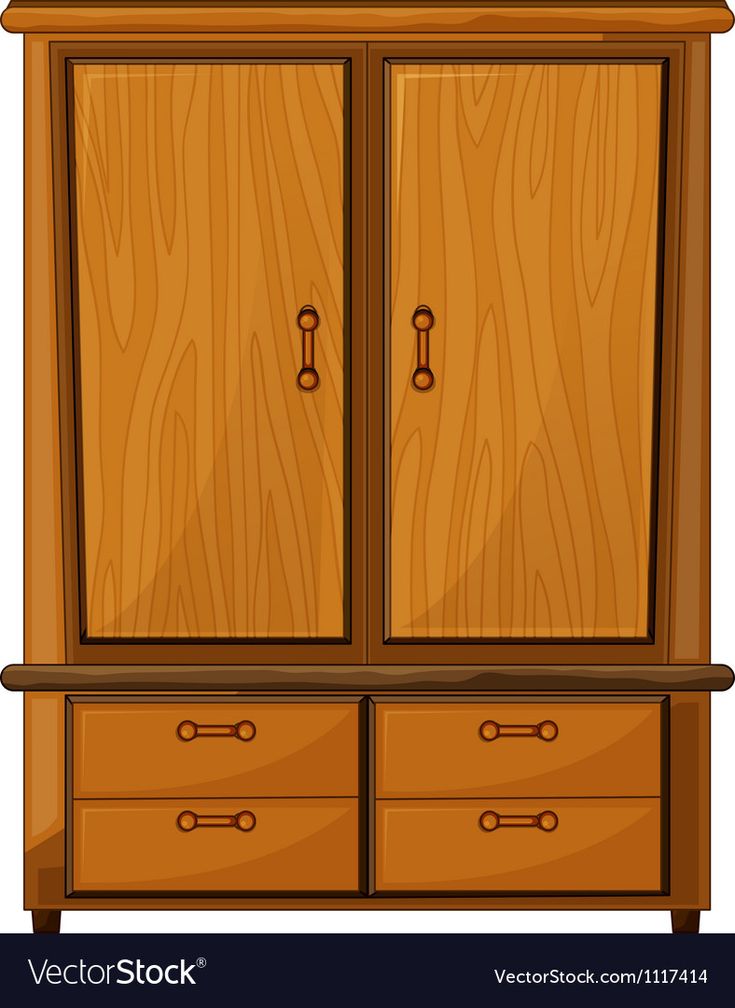 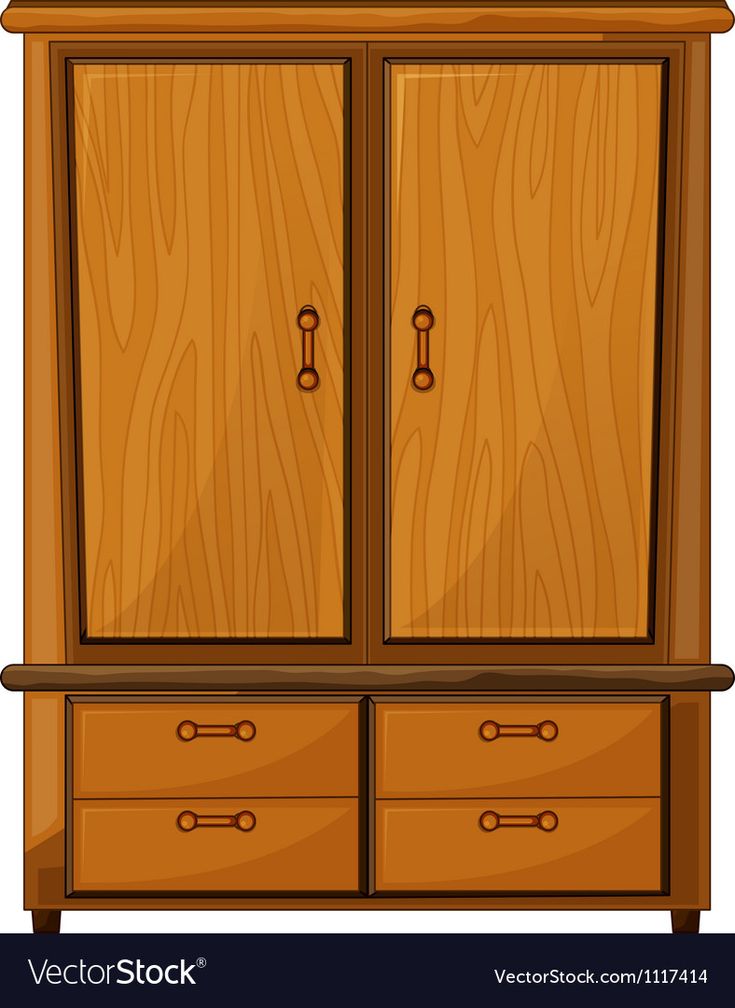 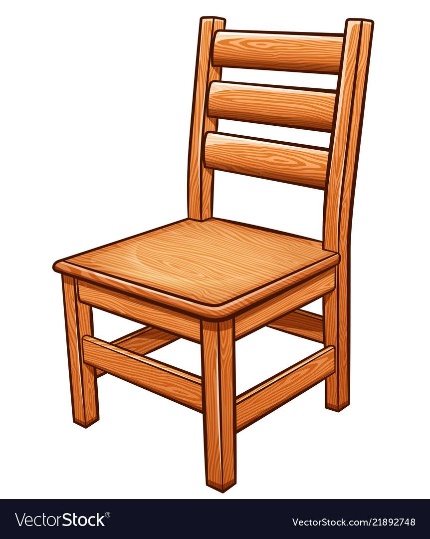 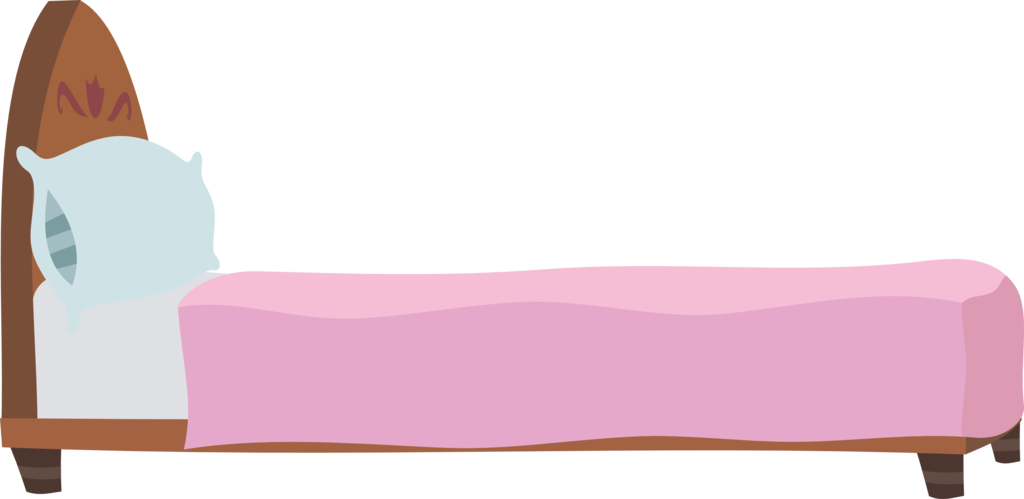 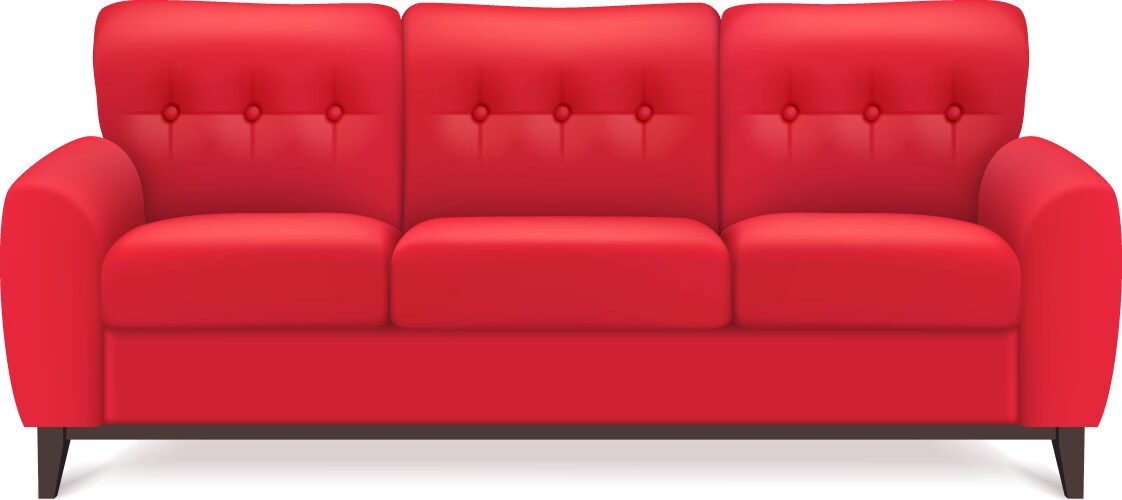 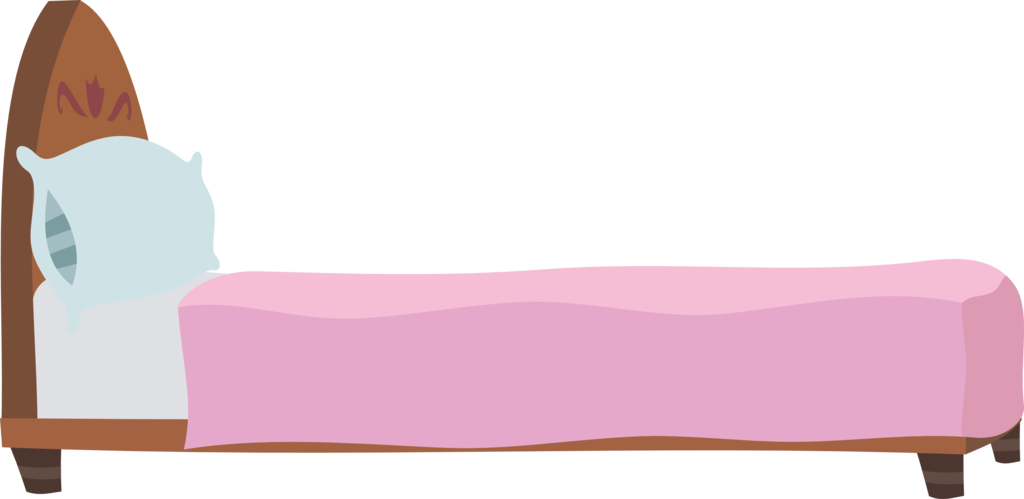 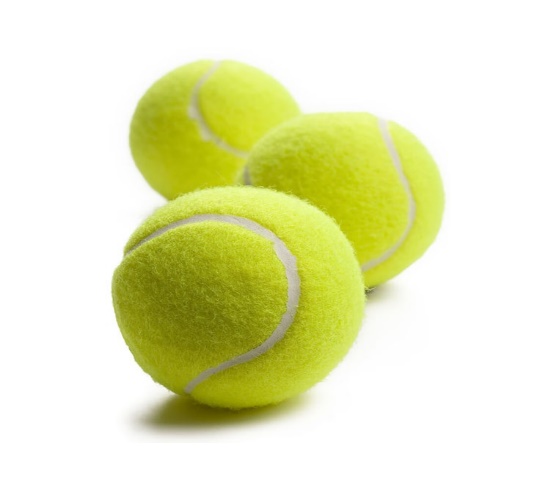 Игра «Веселый счет». Сколько их — всегда мы знаем. Хорошо мы все считаем.
1      -           3        -              5
1      -           3        -              5
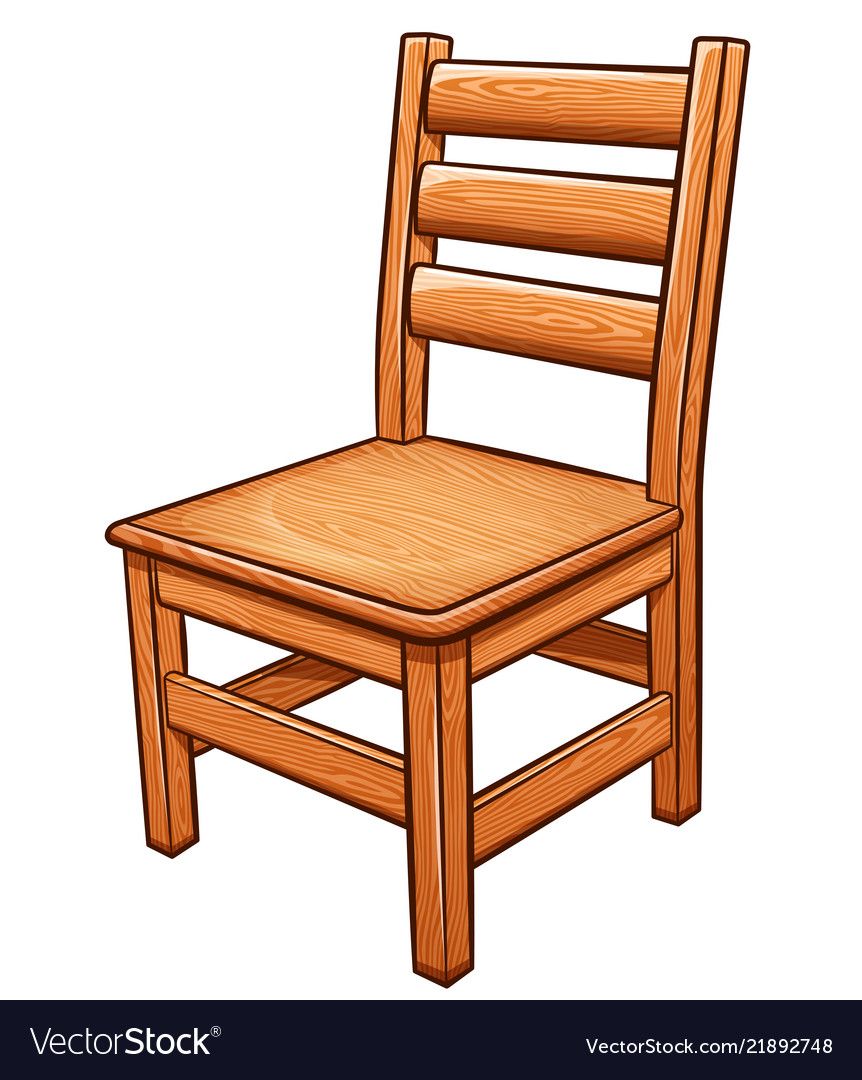 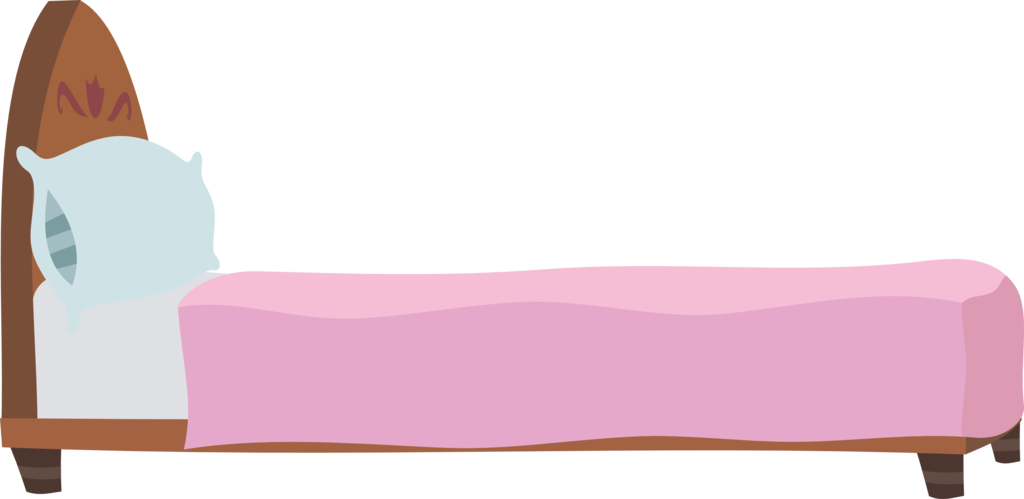 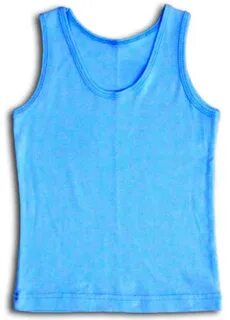 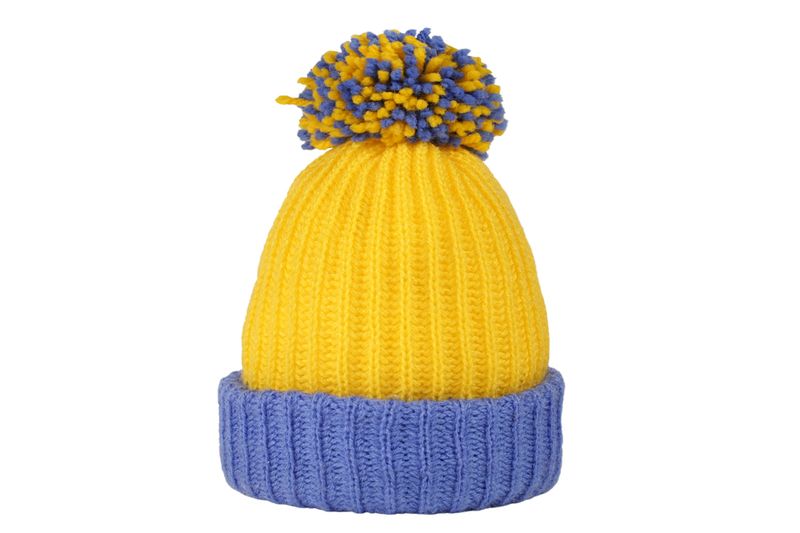 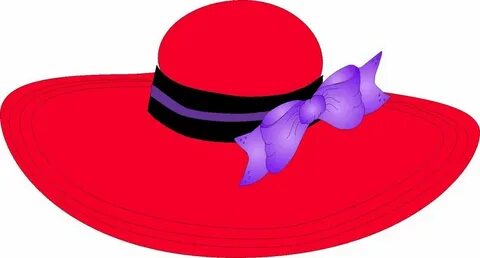 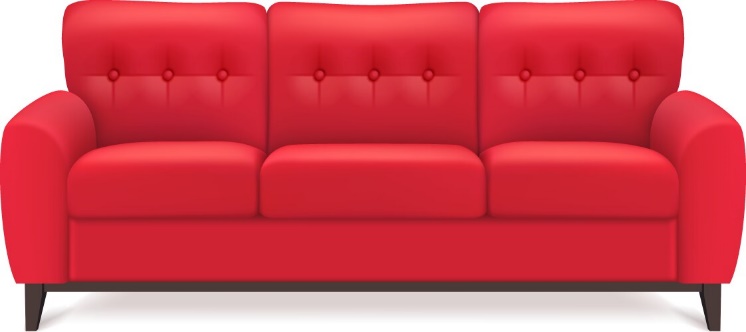 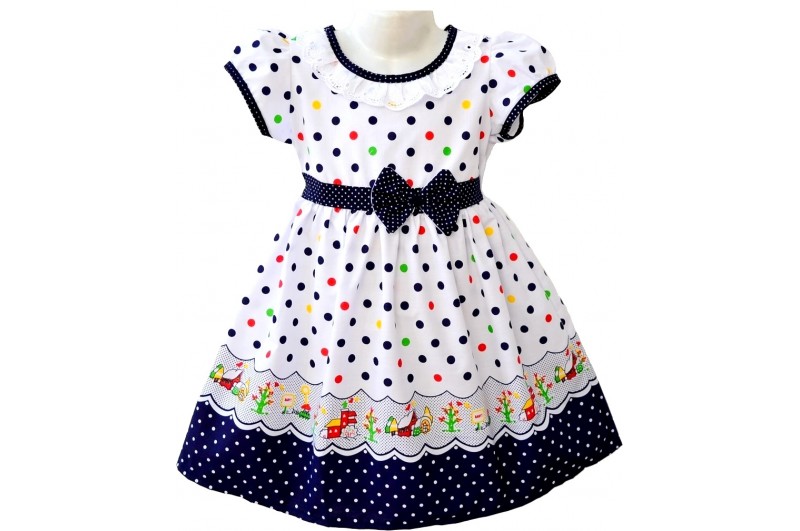 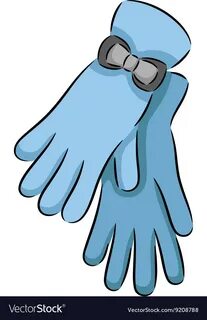 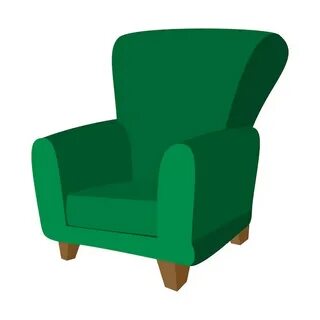 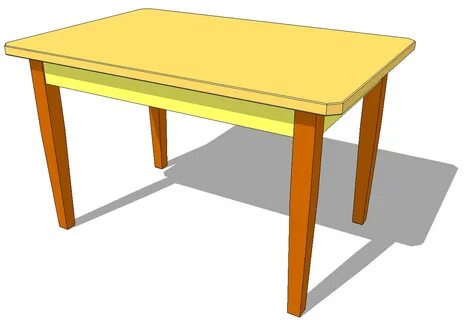 Игровые упражнения с мячом
Игра «Из чего сделано?». 
Вот предмет, а из чего люди сделали его?

Цель: закрепление в речи детей употребления относительных прилагательных и способов

Стакан из стекла-     
 Тарелка из пластмассы-
Сковорода из чугуна-       
Бокал из хрусталя-
Кувшин из глины-	
Чашка из фарфора-
Кастрюля из металла- 
              
Ложка из дерева-
Игра «Горячий — холодный». 
Мы сейчас откроем рот, чтоб сказать наоборот.

Цель: закрепление в представлении и словаре ребенка противоположных признаков предметов или слов-антонимов.

    Горячий - холодный              
    Легкий – тяжелый                           
    Высокий - низкий
    Хороший - плохой                           
    Светлый - темный                       
    Кислый-сладкий
    Умный - глупый                                
    Добрый – злой                                 
    Белый-черный
    Веселый - грустный                        
    Твердый- мягкий                            
    Большой-маленький
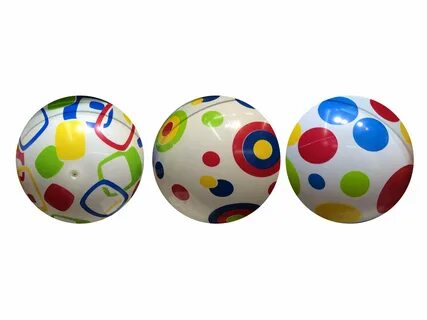 Игровые упражнения с мячом
Игра «На себя ты посмотри и что видишь – назови»

Цель: закрепление умения образовывать существительные множественного числа
Игра «Где мяч?». 
Мячик, мячик, где лежишь? Ты от нас не убежишь..

Цель: закрепление в речи детей правильного употребления предлогов, развитие умения ориентироваться в пространстве, внимания.


Подними мяч над головой
Положи мяч у правой ноги
Положи мяч у левой  ноги
Положи мяч перед собой
Положи мяч за стул

Положи мяч на стол
Положи мяч под стол
Положи мяч перед столом
Положи мяч под стол
нога-ноги                          бровь- брови
рука- руки                          губа-губы
колено-колени                  щека-щеки
палец- пальцы                   рот-рты                живот-животы                   лоб-лбы
локоть- локти                    зуб-зубы 
спина-спины	                      нос-носы
ладонь-ладони                   ухо- уши
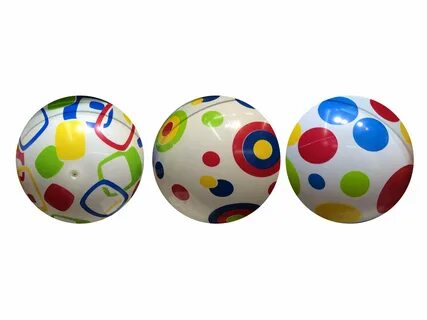 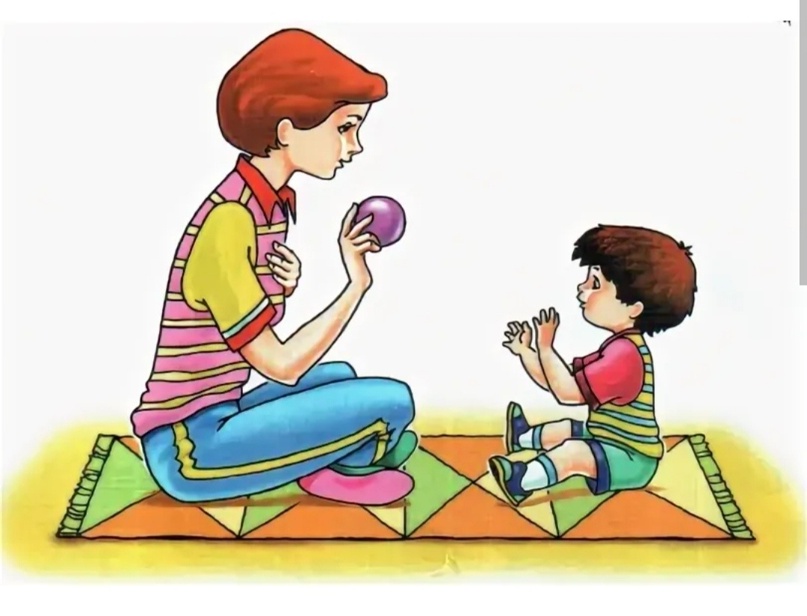 Существует огромное количество игр и упражнений с мячом, помогающих развивать речь. Игры с мячом отвлекают внимание ребенка от речевого дефекта и побуждают к общению, оказывают положительное влияние на выработку правильных речевых навыков
    Играя, ребенок самостоятельно решает разнообразные мыслительные задачи, описывает предметы, выделяет их характерные признаки, находит сходство и различие, отгадывает их по описанию, группирует предметы по различным свойствам.